Lĩnh vực: Phát triển ngôn ngữ
Đề tài: Thơ “Chú bộ đội hải quân”
Lứa tuổi: 4 - 5 tuổi
Giáo viên: Hồ Thị Mỹ Linh
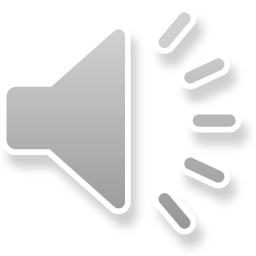 Bài hát:
Cháu thương chú bộ đội
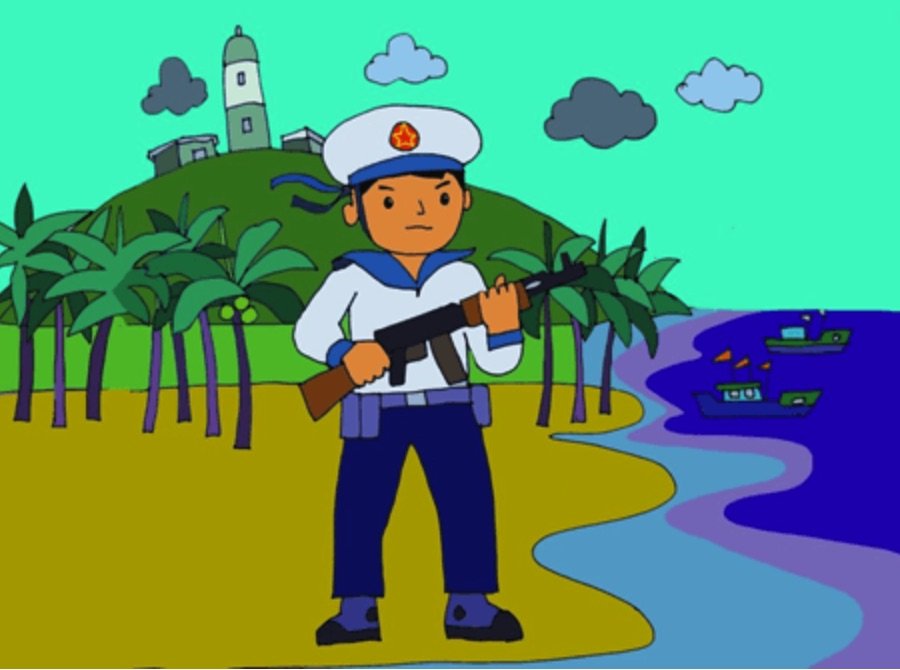 Bài thơ: Chú Hải Quân
         
Đứng canh ngày, canh đêm Ngoài xa vời hải đảo Kìa! Bóng chú hải quân Dưới trời xanh trứng sáo Mặc nắng mưa gió bão Cây súng chú chắc tay Quân thù mà ló mặt Biển lớn sẽ vùi thây Em mong ngày khôn lớn Sẽ vượt sóng ra khơi Cũng cầm chắc tay súng Giữ lấy biển lấy trời
Tác giả: Vân Đài
Câu 1: Cô vừa đọc cho các con nghe bài thơ gì?
            Do ai sáng tác?
Đàm thoại – Trích dẫn
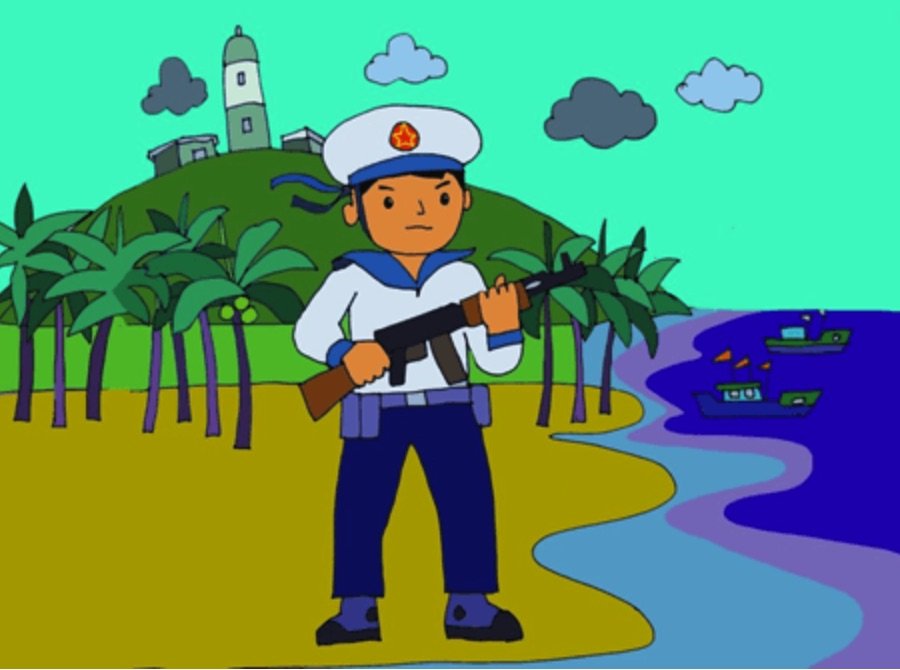 Bài thơ: Chú Hải Quân
       Sáng tác: Vân Đài
Đàm thoại – Trích dẫn
Câu 2: Chú hải quân làm nhiệm vụ gì?
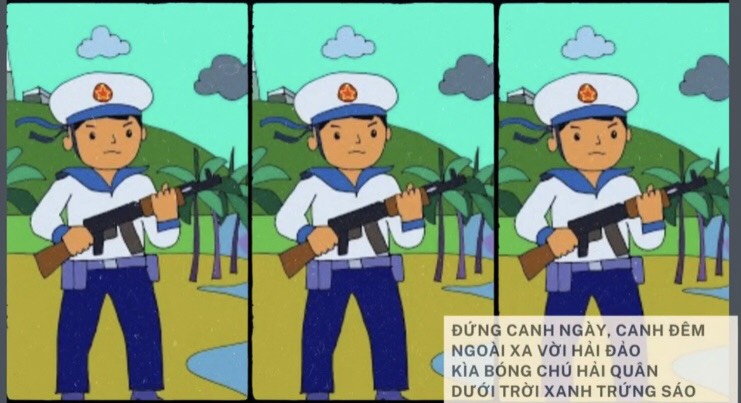 Đàm thoại – Trích dẫn
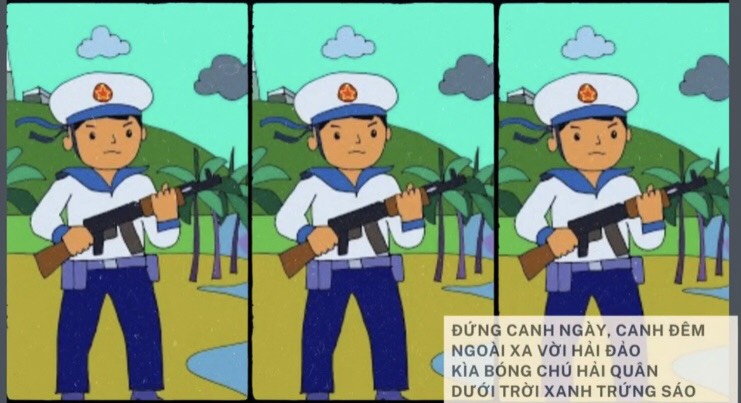 Đàm thoại – Trích dẫn
Câu 3: Các con thấy chú hải quân canh gác ra sao?
Đàm thoại – Trích dẫn
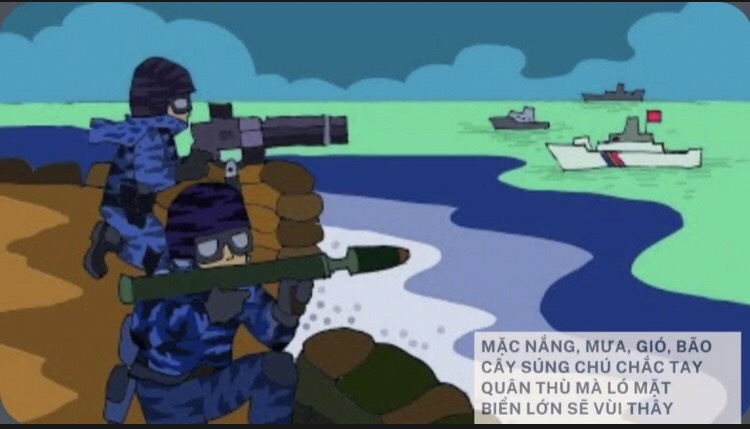 Đàm thoại – Trích dẫn
Câu 4: Bạn nhỏ trong bài thơ mơ ước điều gì?
Đàm thoại – Trích dẫn
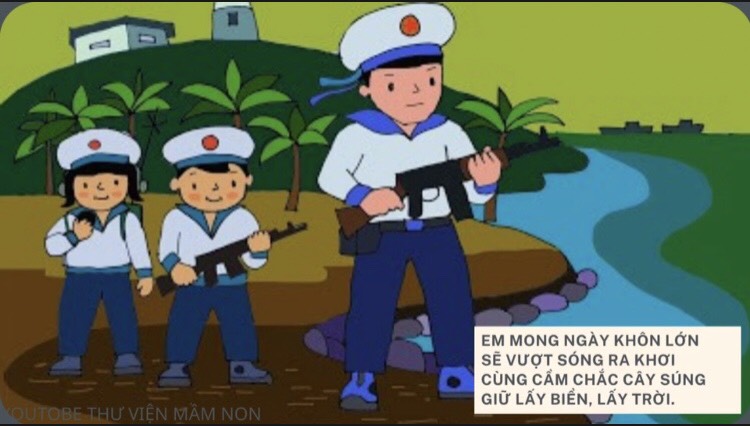 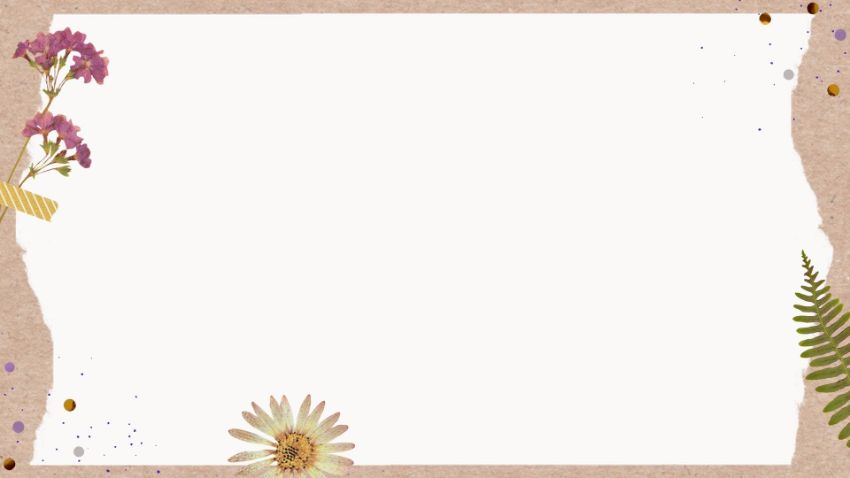 XIN CHÀO VÀ HẸN GẶP LẠI